Koronavirová krize, česká ekonomika a měnová politika ČNB

Jiří Rusnok
Asociace exportérů
29. července 2020
Hlavní body
Některé specifické rysy koronakrize
 Protikrizová opatření přijatá ČNB 
 Budoucí vývoj, rizika a nejistoty
Koronakrize jako příčina vícenásobných šoků
V březnu a v dubnu přešla ekonomika do „volného pádu“ 
Prolínaly se (a vzájemně umocňovaly) různorodé šoky:
Nabídkový – přerušení produkčních řetězců a vznik úzkých míst v zásobování 
Poptávkový: 
Krátkodobé uzavření kamenných obchodů (naštěstí možnost nakupovat přes internet) 
Prudký nárůst nejistot  zvýšení sklonu k úsporám ochlazení spotřebitelského sentimentu
Kurzový – depreciace koruny a zvýšení volatility kurzu 
S postupným odezněním karanténních omezení se krize překlopila do „tradiční“ podoby krize, ve které hraje hlavní roli nedostatečná agregátní poptávka 
Zbývající nabídková úzká místa  prodlužování dodacích lhůt
3
Měnový kurz jako zdroj šoku … i přizpůsobovací mechanismus
1.1.2019 – 22.7.2020
Mezi 14. únorem a 23. březnem (tedy během přibližně 5 týdnů) oslabila koruna vůči euru o 12,2% 
To představovalo: 
proinflační šok 
podpůrný polštář pro vývozce, který utlumil ztrátu exportních příjmů 
Kurz koruny od května s přestávkou pozvolna posiluje, nově díky impulsům na konci července (Fond obnovy v EU)
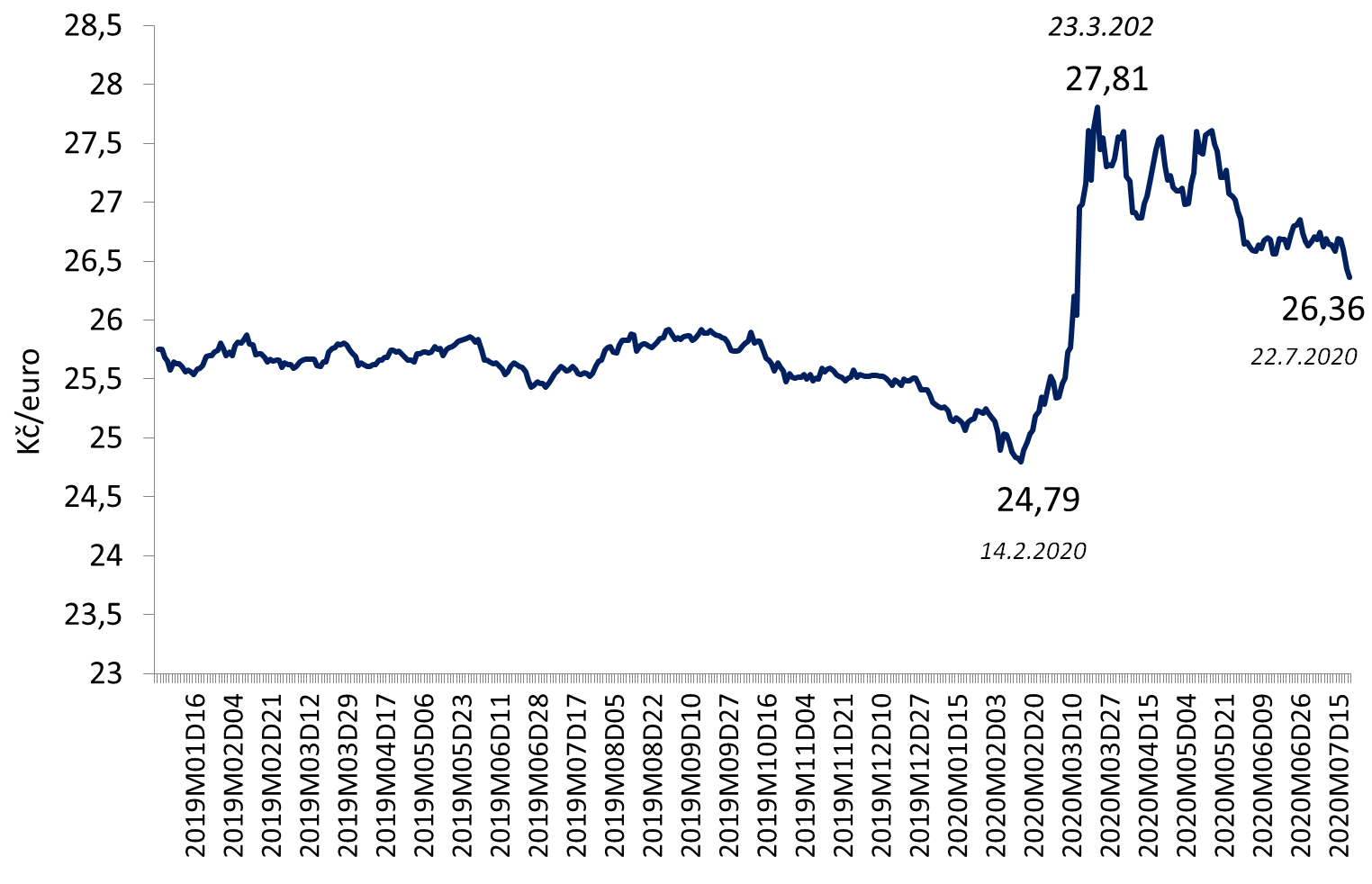 4
Koronakrize jako „strukturální klín“
Souhrn šoků rozdělil odvětví (obory) na vítěze a poražené: 
Poražení: turistický sektor, letectví, automobilový průmysl 
Vítězové: IT, zdravotnické pomůcky, e-commerce 
Aktuální vývoj je kombinací: 
prudkého cyklického zpomalení
masivního strukturálního přizpůsobení napříč ekonomikami: 
zaměstnanost a vývoj mezd 
cenový vývoj 
Hloubka strukturálního přizpůsobení bude záviset na tom, jestli půjde o šok trvalý (dlouhodobý) nebo dočasný
5
Koronakrize jako impuls k dovozní substituci
Během krize se obnažila úzká místa: 
Značná délka dodavatelských řetězců (zejména těch, ve kterých je zapojena Čína)                                   nepraktické pro plynulý průběh ekonomického života 
Závislost na dodavatelích důležitých nebo strategicky citlivých položek                    bezpečnostní riziko 
Tendence ke zvýšení soběstačnosti v určitých oborech (položkách): 
zkrácení dodavatelských řetězců 
přesun výroby blíže konečnému trhu (obojí za cenu spíše dražších produktů) 
Tíhnutí k dovozní substituci je pokračováním trendu deglobalizace (ten začal již před koronakrizí, ale dostal v jejím důsledku nové impulsy)
6
Protikrizová opatření přijatá Českou národní bankou
7
Měnová politika: trojí snížení základních úrokových sazeb
2-T repo sazba:
16.3. (mimořádné zasedání BR): snížení  z 2,25% na 1,75% (o 0,5 p.b.) 
26.3.: z 1,75% na 1% (0,75 p.b.)
7.5.: z 1% na 0,50% (0,5 p.b.) 
ČNB využila téměř zcela potenciál základního nástroje pro uvolnění úrokové složky měnových podmínek 
Aktuálně nepociťujeme potřebu dalšího uvolnění měnových podmínek
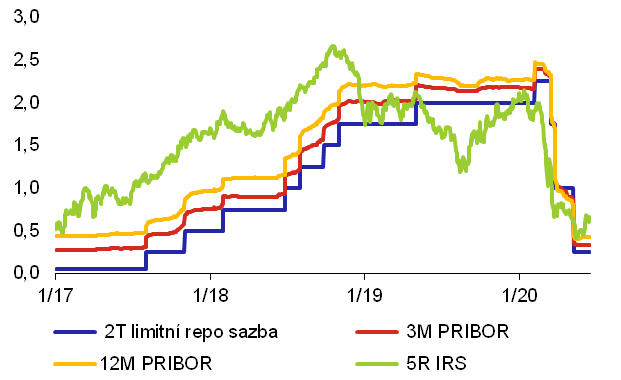 8
Úrokové diferenciály koruny vůči euru a dolaru
v procentních bodech
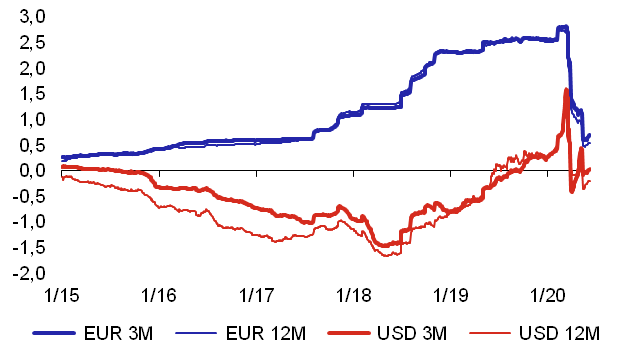 Kladný úrokový diferenciál krátkodobých korunových a eurových sazeb se během 2Q výrazně snížil, diferenciál vůči dolaru se nacházel okolo nuly
9
Opatření pro banky a klienty bank
Zákon (za aktivní asistence ČNB) umožnil klientům bank odklad splátek úvěrů o 3 nebo 6 měsíců (moratorium) – úlevy pro banky ohledně opravných položek,
Snížení proticyklické kapitálové rezervy z 1,75% na 1% (od 1.4.2020) a posléze z 1% na 0,5% (od 1.7.2020),
Výzva ČNB, aby se banky (i pojišťovny a penzijní společnosti) zdržely výplaty dividend,
Preventivní zvýšení týdenního počtu měnových operací k dodávaní likvidity bankám, Zmírnění doporučení pro posuzování nových hypoték (od 1.4.): LTV z 80% na 90%; zvýšení DSTI z 45% na 50%; vypuštění povinnosti posuzovat hypotéky podle DTI; (od 1.7.) pak rovněžvypuštění ukazatele DSTI, 
ČNB očekává, že se utlum ekonomické aktivity s vysokou pravděpodobností promítne do kvality úvěrových portfolií bank,
10
Budoucí vývoj, rizika a nejistoty
11
Obecná ekonomická situace ve světě a u nás
Ekonomiky již prošly dnem hospodářského poklesu (duben/květen) 
Trh práce se vyvíjí se zpožděním – hlavní dopady (nezaměstnanost) teprve přijdou 
Byly nastartovány stimulační programy vlád a centrálních bank:
Poskytnut (krátký oddychový) čas na přijetí účinných protikrizových opatření 
Uklidnění finančních trhů 
Cenu za probíhající fiskální stimulaci zaplatíme v budoucnu 
Akce vlád a CB byly velmi rychlé – zřetelné poučení z finanční krize 
Momentálně žijeme v poněkud zkreslujícím prostředí, ve kterém jsou mnohé dopady odloženy na později  „horký podzim“ (?), „ticho před bouří“ (?) 
Nedávné údaje byly patrně zkresleny (nadhodnoceny): a) předzásobením potravinami (během karantény) a b) tzv. odloženou spotřebou (poté, co byla karanténa ukončena)
12
Inflace: v centru zájmu ČNB
Jádrová a mediánová inflace (mzr změny v %)
Struktura inflace (mzr změny v % a  příspěvky v p.b.)
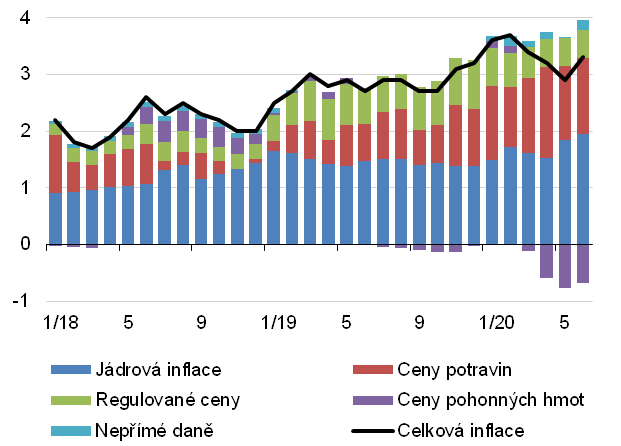 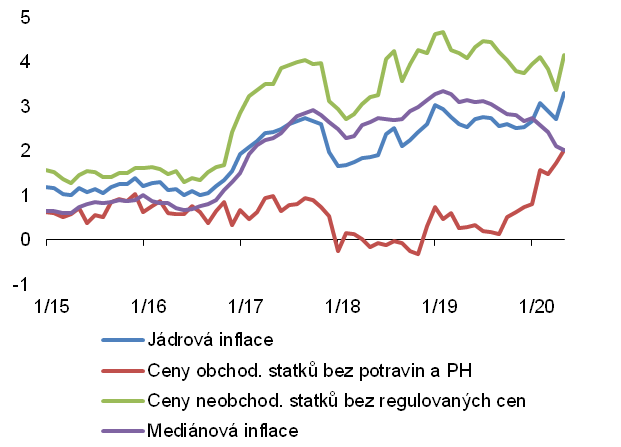 Inflace osciluje kolem horní meze inflačního cíle; zrychlují ceny obchodovatelných statků
13
Výhled podle květnové prognózy ČNB
Česká ekonomika by měla podle základního scénáře klesnout v tomto roce o 8% a        v roce příštím vzrůst o 4% 
Nezaměstnanost by měla kulminovat v 1Q 2021 (5,1% podle ILO)
Růst nominálních mezd by měl letos činit 2,5%, reálné mzdy by měly klesnout o 0,4%
Deficit SR by měl letos dosáhnout -4,8% HDP a veřejný dluh by měl stoupnout na 37,6 % HDP (z 30,8% HDP v roce 2019); zatímco fiskální impuls bude letos výrazně kladný, v roce 2021 bude záporný 
Inflace (průměr za 12 měsíců) by měla letos činit 2,8% a v roce 2021 zpomalit na 2,1% 
Alternativní scénář (s druhou vlnou pandemie) naznačuje pokles ekonomiky letos až     o 13,5% (nevratný rozpad některých dodavatelských vztahů) – velmi nepravděpodobný
14
Budoucí nejistoty a rizika
Budoucí vývoj je nadále zatížen bezprecedentními nejistotami 
Mnoho otázek, málo odpovědí: 
Pandemie rozhodně není minulostí: nepřichází právě druhá vlna? 
Co se stane, až skončí fiskální stimulace? A až opět začne fiskální konsolidace? 
Nehrozí nová dluhová krize v eurozóně? A jaká bude cena za její prevenci? 
ČNB: 
Aktuálně nevidí potřebu dalšího uvolnění měnových podmínek (inflace je poměrně vysoká a v příštím roce by měla klesnout k inflačnímu cíli)
15
Shrnutí
Situace je vážná, ale nejde o konec světa
Nemůžeme se vyhnout negativním dopadům – nejsme ekonomickým ostrovem
V ČR máme nadále velmi dobré výchozí předpoklady:
Neexistence větších makroekonomických nebo obchodních (vnějších) nerovnovah před krizí (pouze dílčí nerovnováhy: trh práce a trh nemovitostí) 
Nízké veřejné zadlužení (jedno z nejnižších v Evropě)  velký manévrovací prostor 
Vlastní měna a měnová politika (před krizí byla výhodou a bude i nadále) 
Zdravý a odolný bankovní sektor (měl by se stát součástí řešení problému) 
Věříme v nejlepší, ale připravujeme se na nejhorší
16
Děkuji za pozornost
17